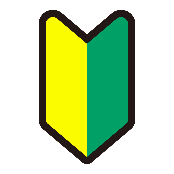 若手